Model-Free Prediction
Chia-Yi Su
Department of Electronic Engineering
National Kaohsiung University of Science and Technology
April 2022
National Kaohsiung University of Science and Technology
1
Course Outline
Introduction to Reinforcement Learning
Markov Decision Processes
Planning by Dynamic Programming
Model-Free Prediction
Model-Free Control
Neural Network
Value Function Approximation
Policy Gradient
April 2022
National Kaohsiung University of Science and Technology
2
Agenda
Introduction
Monte-Carlo Learning
Temporal-Difference Learning
TD(λ)
Backward View TD(λ)
April 2022
National Kaohsiung University of Science and Technology
3
Introduction
April 2022
National Kaohsiung University of Science and Technology
4
Model-Free Reinforcement Learning
Planning by Dynamic Programming
Solve a known MDP
Model-Free Prediction
Estimate the value function of an unknown MDP
Model-Free Control
Optimize the value function of an unknown MDP
April 2022
National Kaohsiung University of Science and Technology
5
Monte-Carlo Learning
April 2022
National Kaohsiung University of Science and Technology
6
Monte-Carlo Reinforcement Learning
MC methods learn directly from episodes of experience
MC is model-free: no knowledge of MDP transitions / rewards
MC learns from complete episodes: none bootstrapping 
MC uses the simplest possible idea: value = mean return
Caveat: can only apply MC to episodic MDPs 
All episodes must terminate
April 2022
National Kaohsiung University of Science and Technology
7
Monte-Carlo Policy Evaluation
April 2022
National Kaohsiung University of Science and Technology
8
First-Visit Monte-Carlo Policy Evaluation
April 2022
National Kaohsiung University of Science and Technology
9
Every-Visit Monte-Carlo Policy Evaluation
April 2022
National Kaohsiung University of Science and Technology
10
Blackjack Example: Rules
States (200 of them) 
Current sum (12-21)
Dealer’s showing card (ace-10) 
Do I have a “useable” ace? (yes-no)
Action 
stick: Stop receiving cards (and terminate)
twist: Take another card (no replacement)
Reward for stick
+1 if sum of cards > sum of dealer cards 
0 if sum of cards = sum of dealer cards 
-1 if sum of cards < sum of dealer cards
Reward for twist
-1 if sum of cards > 21 (and terminate) 
0 otherwise
Transitions: automatically twist if sum of cards < 12
April 2022
National Kaohsiung University of Science and Technology
11
Blackjack Example: Value Function after Monte-Carlo Learning
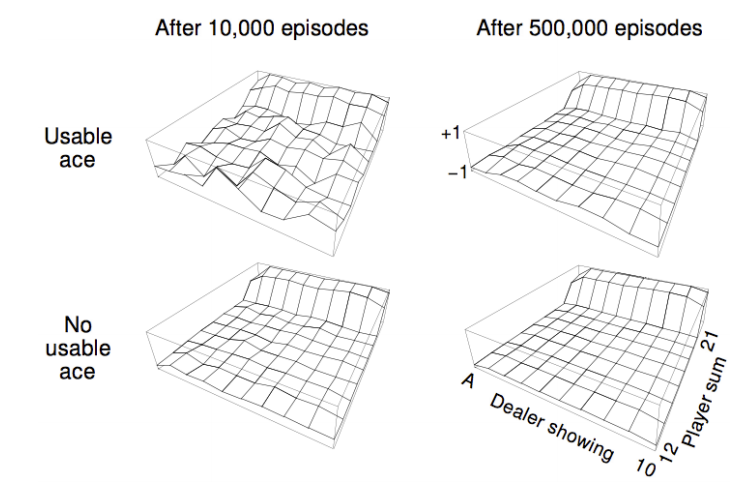 Policy: stick if sum of cards ≥ 20, otherwise twist
April 2022
National Kaohsiung University of Science and Technology
12
Incremental Mean
April 2022
National Kaohsiung University of Science and Technology
13
Incremental Monte-Carlo Updates
April 2022
National Kaohsiung University of Science and Technology
14
Temporal-Difference Learning
April 2022
National Kaohsiung University of Science and Technology
15
Temporal-Difference Learning
TD methods learn directly from episodes of experience 
TD is model-free: no knowledge of MDP transitions / rewards 
TD learns from incomplete episodes, by bootstrapping 
TD updates a guess towards a guess
April 2022
National Kaohsiung University of Science and Technology
16
MC and TD
April 2022
National Kaohsiung University of Science and Technology
17
Driving Home Example
April 2022
National Kaohsiung University of Science and Technology
18
Driving Home Example: MC vs. TD
Changes recommended by Monte Carlo methods (=1)
Changes recommended by TD methods ( =1)
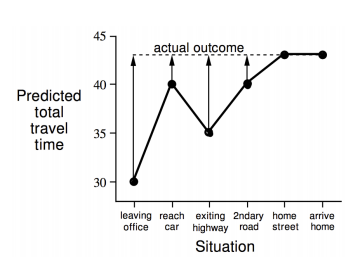 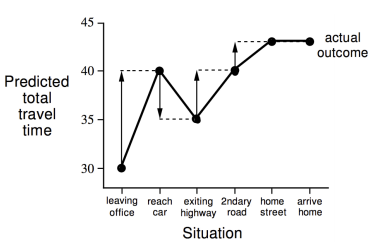 April 2022
National Kaohsiung University of Science and Technology
19
Advantages and Disadvantages of MC and TD (1)
TD can learn before knowing the final outcome
TD can learn online after every step 
MC must wait until end of episode before return is known
TD can learn without the final outcome
TD can learn from incomplete sequences 
MC can only learn from complete sequences 
TD works in continuing (non-terminating) environments 
MC only works for episodic (terminating) environments
April 2022
National Kaohsiung University of Science and Technology
20
Bias/Variance Trade-Of
April 2022
National Kaohsiung University of Science and Technology
21
Advantages and Disadvantages of MC and TD (2)
April 2022
National Kaohsiung University of Science and Technology
22
Random Walk Example
April 2022
National Kaohsiung University of Science and Technology
23
Random Walk: MC vs. TD
April 2022
National Kaohsiung University of Science and Technology
24
Batch MC and TD
April 2022
National Kaohsiung University of Science and Technology
25
AB Example
Two states A, B; no discounting; 8 episodes of experience
A, 0, B, 0
B, 1 
B, 1 
B, 1 
B, 1 
B, 1 
B, 1 
B, 0
What is V(A), V(B)?
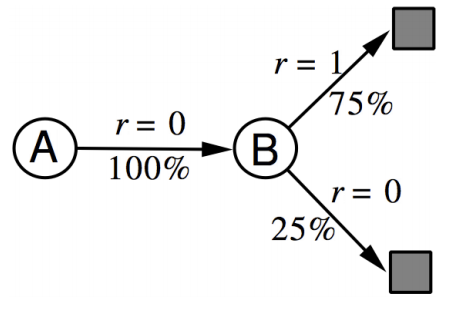 April 2022
National Kaohsiung University of Science and Technology
26
Certainty Equivalence
April 2022
National Kaohsiung University of Science and Technology
27
Advantages and Disadvantages of MC and TD (3)
TD exploits Markov property
Usually more efficient in Markov environments
MC does not exploit Markov property
Usually more effective in non-Markov environments
April 2022
National Kaohsiung University of Science and Technology
28
Monte-Carlo Backup
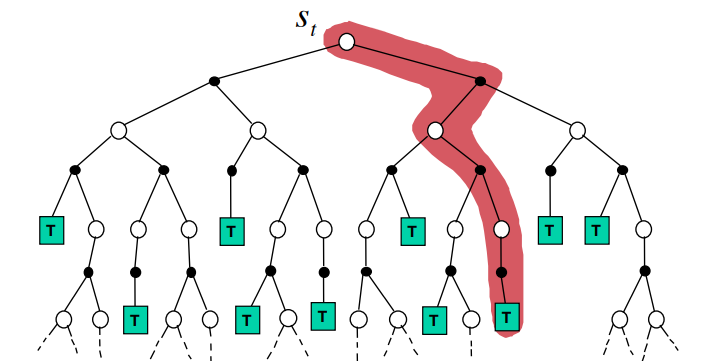 April 2022
National Kaohsiung University of Science and Technology
29
Temporal-Difference Backup
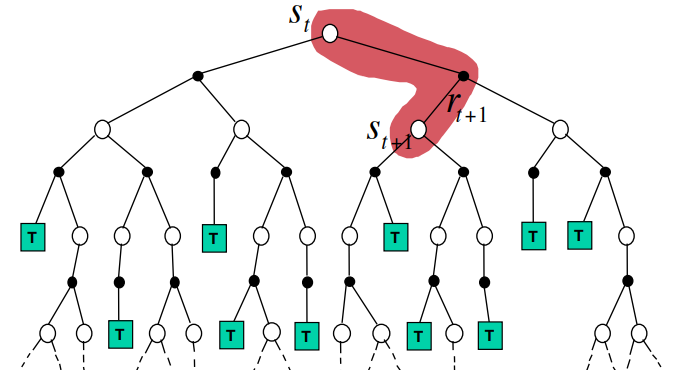 April 2022
National Kaohsiung University of Science and Technology
30
Dynamic Programming Backup
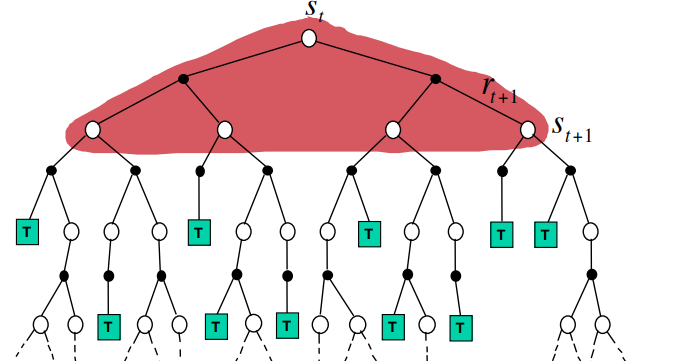 April 2022
National Kaohsiung University of Science and Technology
31
Bootstrapping and Sampling: Summary
Bootstrapping: update involves an estimate 
MC does not bootstrap 
DP bootstraps 
TD bootstraps 
Sampling: update samples an expectation 
MC samples
DP does not sample 
TD samples
April 2022
National Kaohsiung University of Science and Technology
32
Unified View of Reinforcement Learning
April 2022
National Kaohsiung University of Science and Technology
33
TD(λ)
April 2022
National Kaohsiung University of Science and Technology
34
n-Step Prediction
Let TD target look n steps into the future
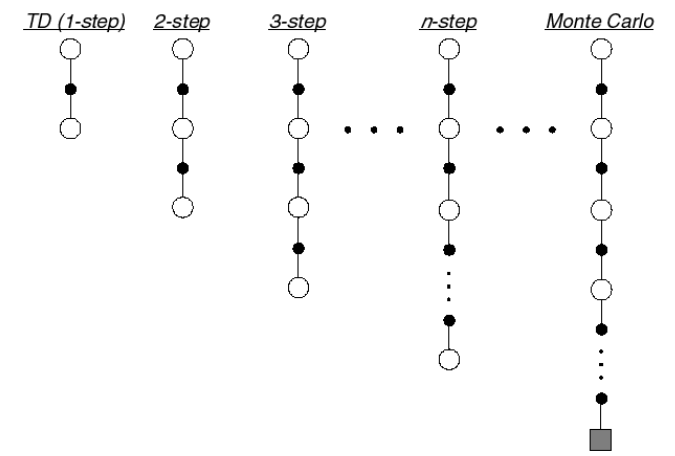 April 2022
National Kaohsiung University of Science and Technology
35
n-Step Return
April 2022
National Kaohsiung University of Science and Technology
36
Large Random Walk Example
April 2022
National Kaohsiung University of Science and Technology
37
Averaging n-Step Returns
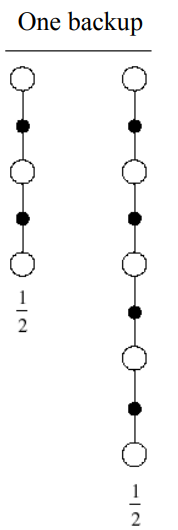 We can average n-step returns over different n
e.g. average the 2-step and 4-step returns
Can we efficiently combine information from all time-steps?
April 2022
National Kaohsiung University of Science and Technology
38
λ-return
April 2022
National Kaohsiung University of Science and Technology
39
TD(λ) Weighting Function
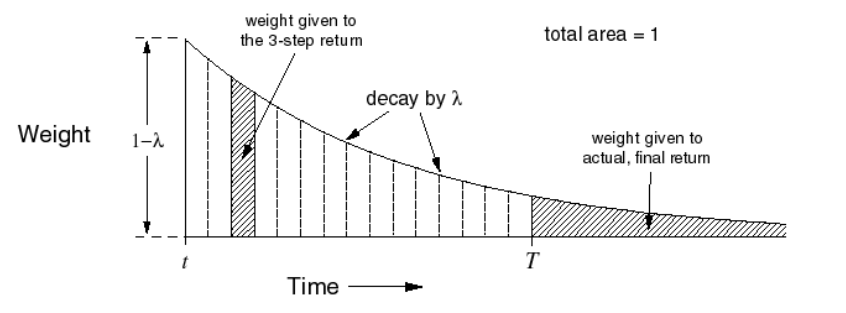 April 2022
National Kaohsiung University of Science and Technology
40
Forward-view TD(λ)
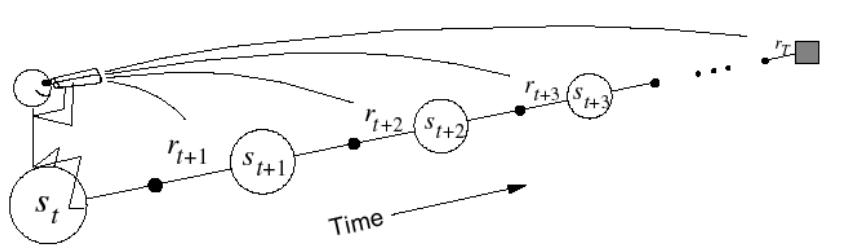 April 2022
National Kaohsiung University of Science and Technology
41
Forward-View TD(λ) on Large Random Walk
April 2022
National Kaohsiung University of Science and Technology
42
Backward View TD(λ)
April 2022
National Kaohsiung University of Science and Technology
43
Eligibility Traces
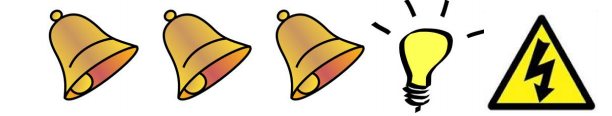 April 2022
National Kaohsiung University of Science and Technology
44
Backward View TD(λ)
April 2022
National Kaohsiung University of Science and Technology
45
TD(λ) and TD(0)
April 2022
National Kaohsiung University of Science and Technology
46
TD(λ) and MC
April 2022
National Kaohsiung University of Science and Technology
47
Forward and Backward View of TD(λ)
Forward view provides theory
Backward view assigns the credits to each state
April 2022
National Kaohsiung University of Science and Technology
48
References
Silver, Introduction to Reinforcement Learning with David Silver, DeepMind x UCL.
April 2022
National Kaohsiung University of Science and Technology
49